Missionary Care
Loving Heavenly Father, thank You for using Reverend Rebecca as a missionary at the refugee school. She has been busy preparing for the students' graduation ceremony in November, as well as recruiting new students. We ask You to give her the wisdom, creativity, spiritual and physical strength to organize all these tasks. For those children who will
1/2
Missionary Care
be graduating, we pray that the Holy Spirit continues to work in all areas of their lives so that they will grow in their knowledge of the Gospel of Christ and their lives will be transformed. Reverend Rebecca just had a dental surgery. We pray that the wound will heal quickly and will not stop her from teaching and serving. In the name of our Lord Jesus Christ, Amen.
2/2
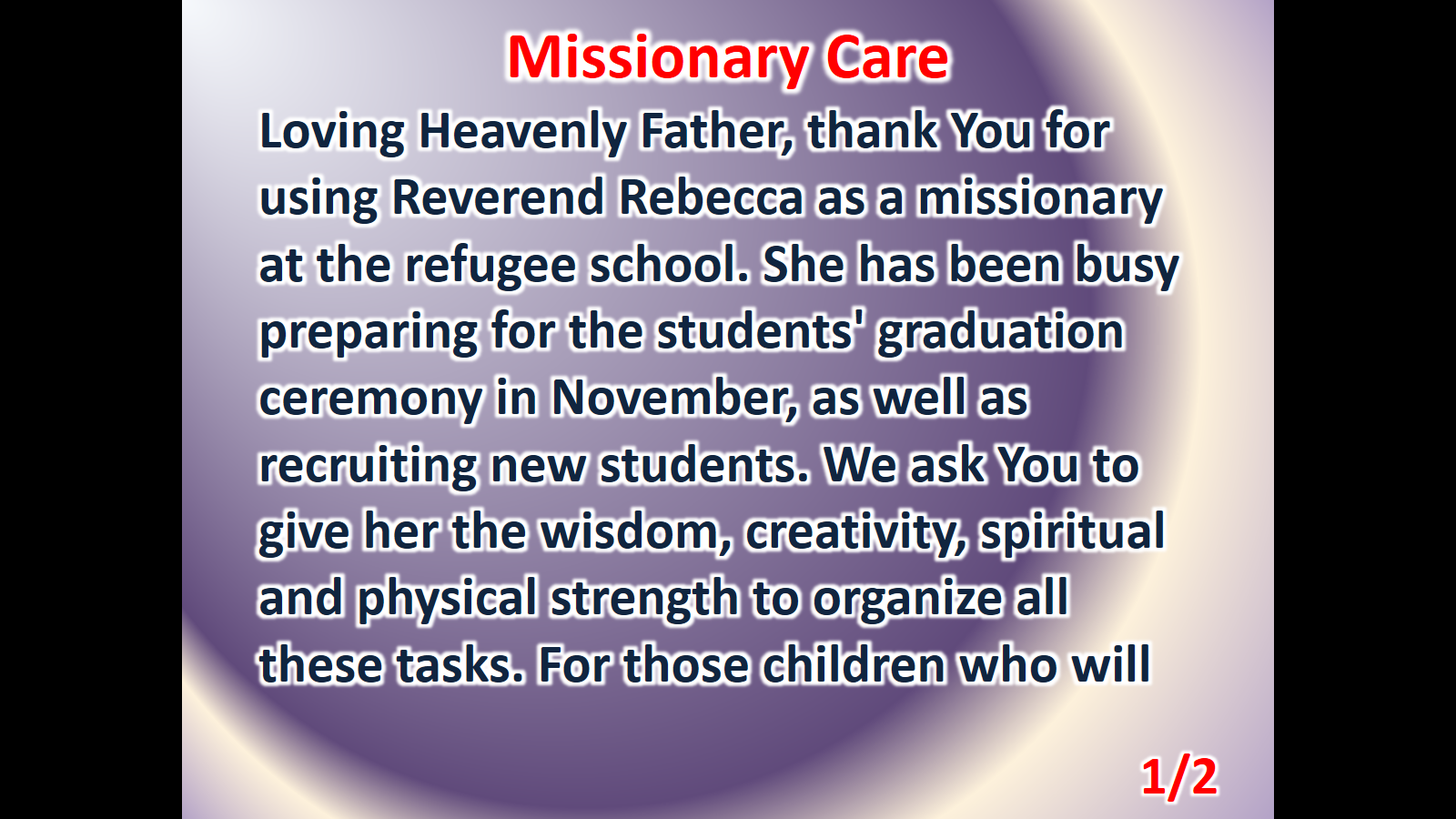 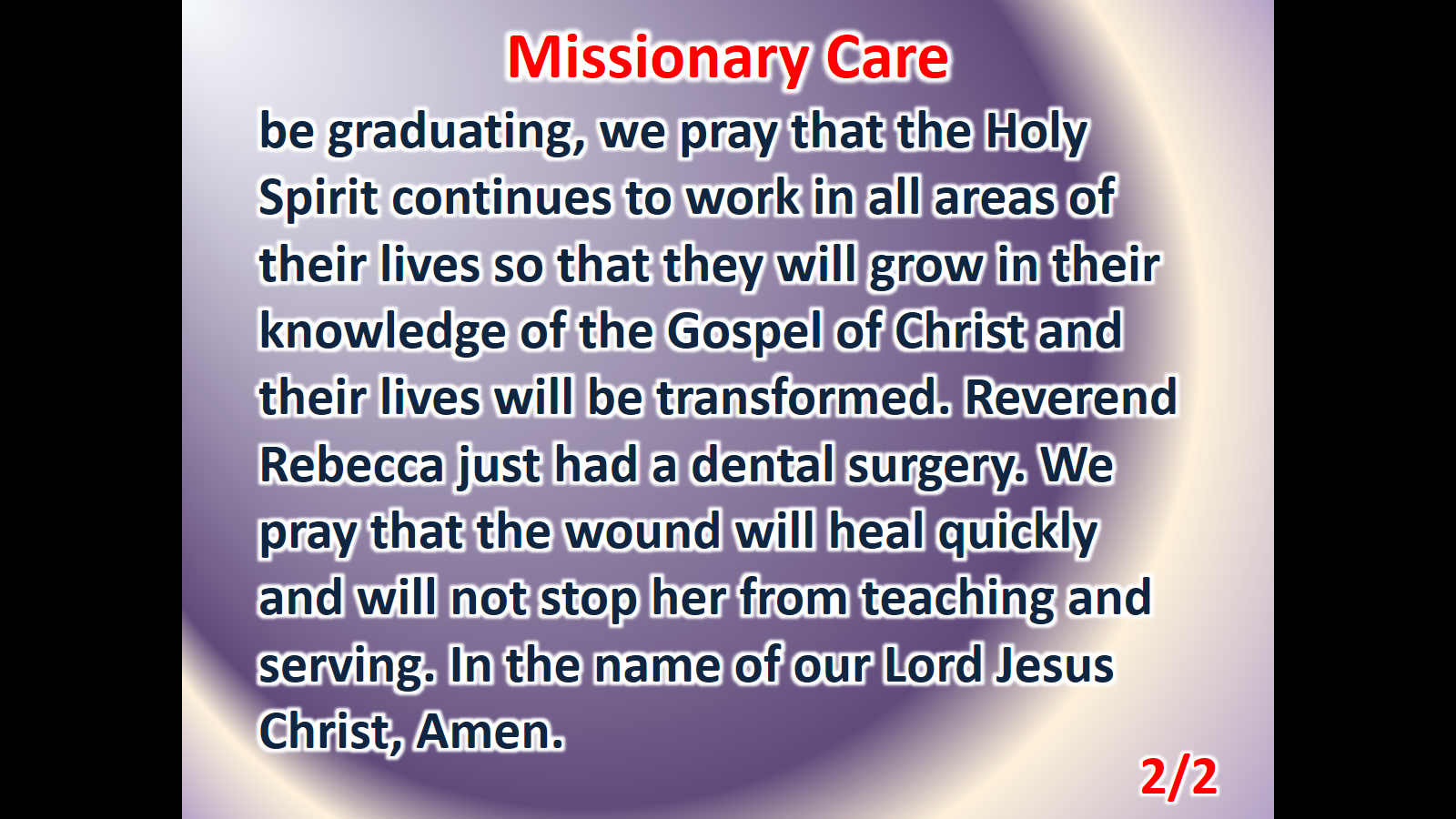